Die Lüftungsanalyse in der Excelmappe des Lüftungsloggers
Raumklimaentwicklung in einem Wohnraum:  6:00 h Ende der Nachtabsenkung  18:40 h Lüftung
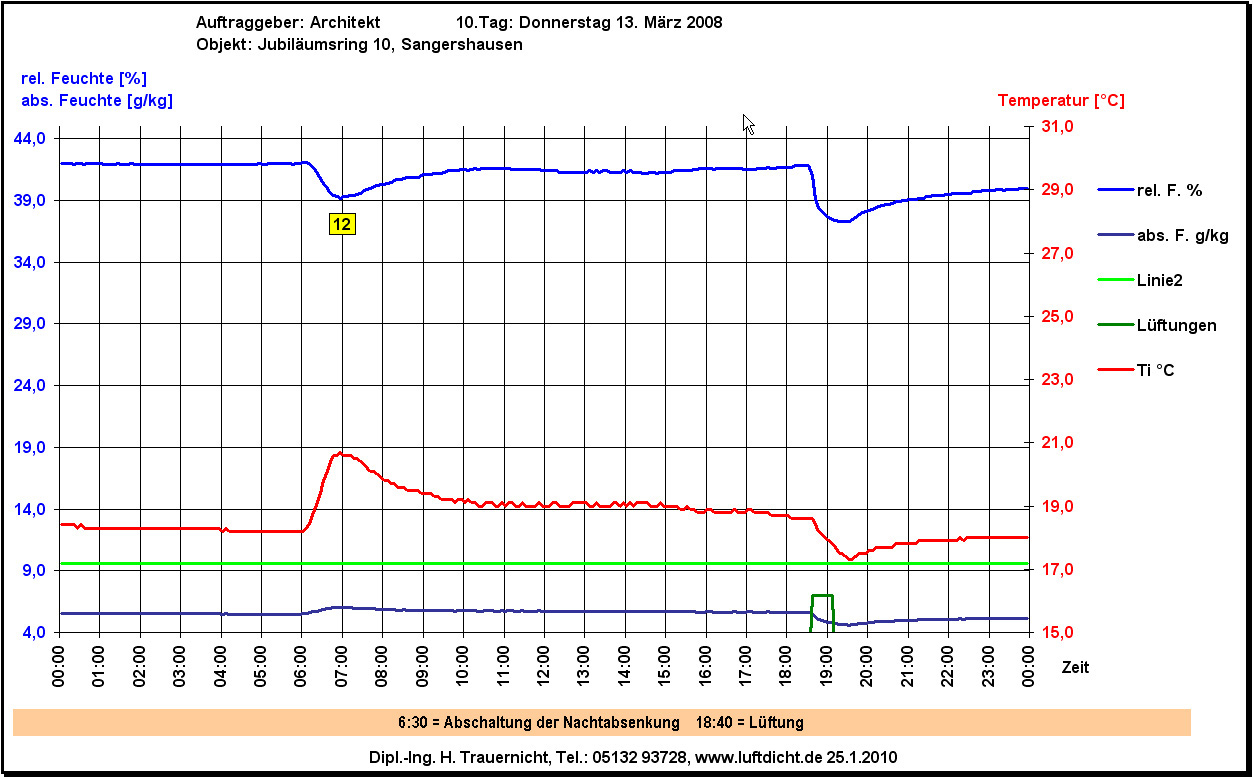 Die Lüftungsanalyse in der Excelmappe des Lüftungsloggers
Verlauf der absoluten Feuchte
Für die Lüftungsanalyse wird ein Messtakt von 5 Minuten empfohlen. 
Das heißt alle 5 Minuten wurden Messwerte erfasst und gespeichert, die nun analysiert werden.
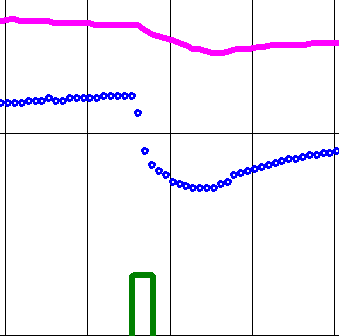 Das Betrachtungsraster wird  über den gesamten Messpunktevorrat geschoben. Erkannte Lüftungen werden markiert.
Lüftungsmarkierung mit der Breite des Betrachtungsrasters
Die Lüftungsanalyse in der Excelmappe des Lüftungsloggers
Für jeden gespeicherten Messpunkt wird eine Analyse über umliegende Messpunkte angestellt.
Die Analyse arbeitet mit einem einstellbaren, dreiteiligen Betrachtungsraster mit einer Gesamtbreite zwischen 3 und 15 Messpunkten. (Im Beispiel sind es a+b+c=4+2+4=10 Messpunkte)
Betrachtungsraster
a
b
c
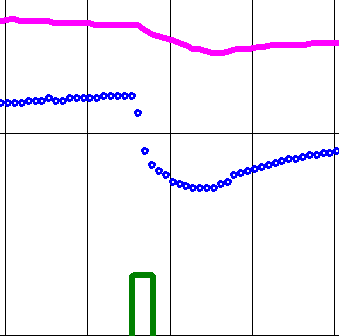 Die Lüftungsanalyse in der Excelmappe des Lüftungsloggers
Im ersten Teil wird der Mittelwert der Bezugsgröße über a Messpunkte gebildet.
Darauf folgt als Teil 2 eine Lücke von b unberücksichtigten Messpunkten.
Schließlich wird im Teil 3 ein Mittelwert über c Messpunkte gebildet.
Betrachtungsraster
Mittelwert aus
a
a
b
c
Mittelwert aus
c
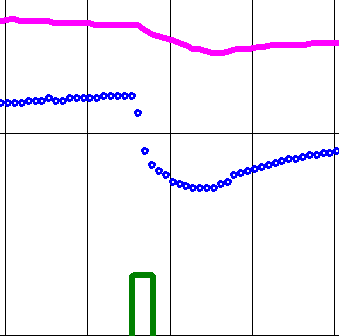 Die Lüftungsanalyse in der Excelmappe des Lüftungsloggers
Die Distanz der beiden Mittelwerte wird mit der vorgegebenen Sprungschwelle für die Erkennung eines Lüftungsereignisses verglichen (Schwelle).
Die Schwelle für den Feuchtesprung wird in einem Eingabefeld eingestellt.
Betrachtungsraster
Mittelwert aus
a
a
b
c
Mittelwert aus
c
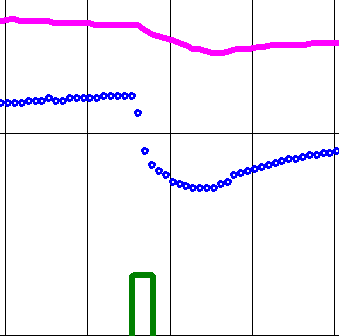 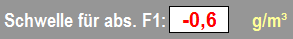 Die Lüftungsanalyse in der Excelmappe des Lüftungsloggers
Das Betrachtungsraster kann vom Anwender der Excelmappe frei gestaltet werden.
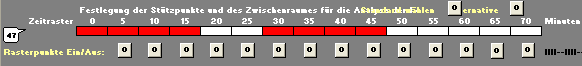 Betrachtungsraster
Mittelwert aus
a
a
b
c
Mittelwert aus
c
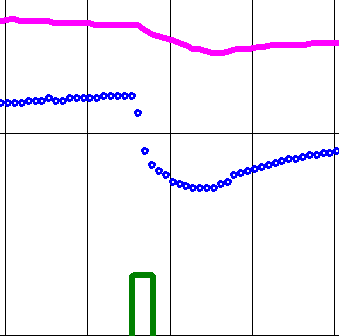 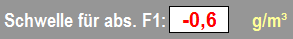 Die Lüftungsanalyse in der Excelmappe des Lüftungsloggers
Das Betrachtungsraster kann vom Anwender ab Premiumversion 2.0 der Excelmappe frei gestaltet werden.
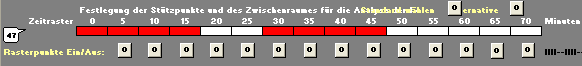 Mittelwert aus
a
a
b
c
Mittelwert aus
c
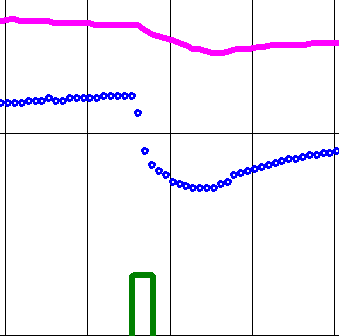 Im folgenden ein Ablaufbeispiel, das automatisch abläuft.
Die Lüftungsanalyse in der Excelmappe des Lüftungsloggers
Das Betrachtungsraster wird über den Messpunktevorrat geschoben.
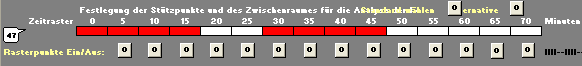 Mittelwert aus
a
a
b
c
Mittelwert aus
c
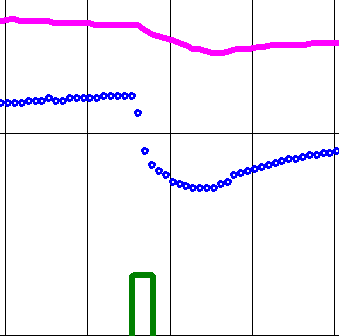 Die Lüftungsanalyse in der Excelmappe des Lüftungsloggers
Das Betrachtungsraster wird über den Messpunktevorrat geschoben.
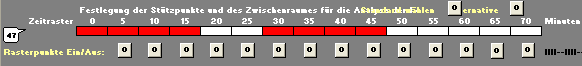 Mittelwert aus
a
a
b
c
Mittelwert aus
c
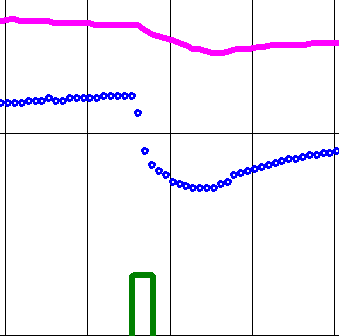 Die Lüftungsanalyse in der Excelmappe des Lüftungsloggers
Das Betrachtungsraster wird über den Messpunktevorrat geschoben.
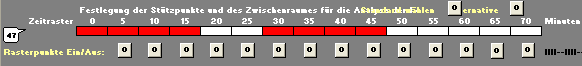 Mittelwert aus
a
a
b
c
Mittelwert aus
c
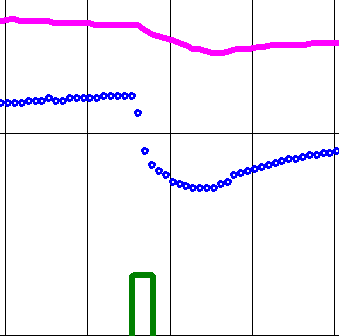 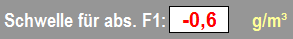 Schwellwert -0,6 g/m³ noch nicht erreicht
Die Lüftungsanalyse in der Excelmappe des Lüftungsloggers
Das Betrachtungsraster wird über den Messpunktevorrat geschoben.
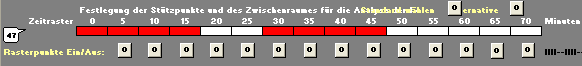 Mittelwert aus
a
a
b
c
Mittelwert aus
c
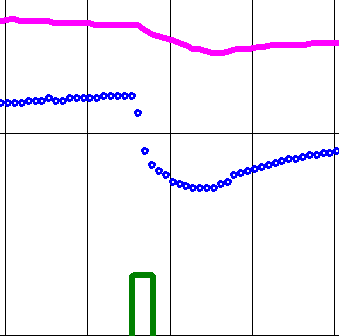 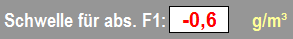 Schwellwert –0,60 g / kg  ist erreicht
Die Lüftungsanalyse in der Excelmappe des Lüftungsloggers
Das Betrachtungsraster wird über den Messpunktevorrat geschoben.
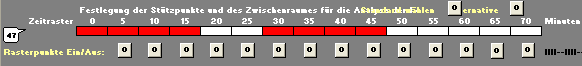 Mittelwert aus
a
a
b
c
Mittelwert aus
c
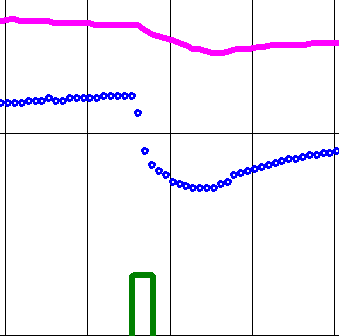 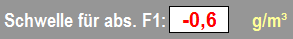 Schwellwert -0,6 g/m³ ist erreicht
Die Lüftungsanalyse in der Excelmappe des Lüftungsloggers
Das Betrachtungsraster wird über den Messpunktevorrat geschoben.
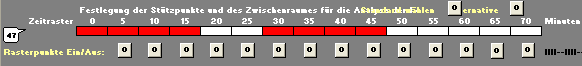 Mittelwert aus
a
a
b
c
Mittelwert aus
c
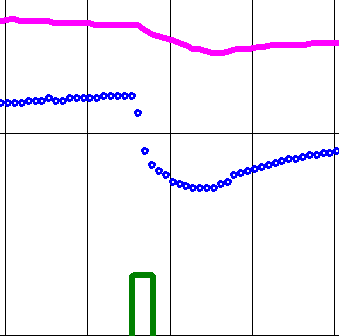 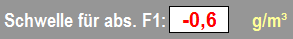 Schwellwert -0,6 g/m³ ist erreicht
Die Lüftungsanalyse in der Excelmappe des Lüftungsloggers
Das Betrachtungsraster wird über den Messpunktevorrat geschoben.
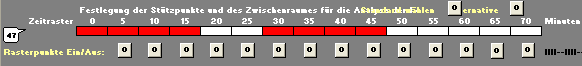 Mittelwert aus
a
a
b
c
Mittelwert aus
c
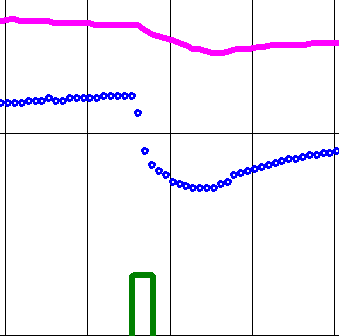 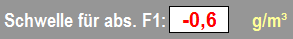 Schwellwert -0,6 g/m³ ist erreicht
Die Lüftungsanalyse in der Excelmappe des Lüftungsloggers
Das Betrachtungsraster wird über den Messpunktevorrat geschoben.
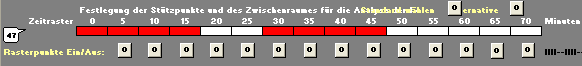 Mittelwert aus
a
a
b
c
Mittelwert aus
c
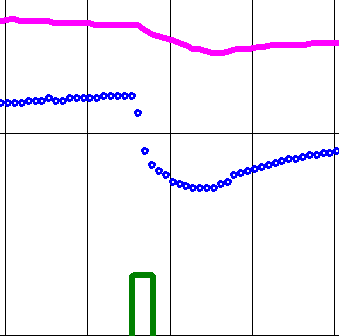 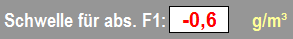 Schwellwert -0,6 g/m³ ist erreicht
Die Lüftungsanalyse in der Excelmappe des Lüftungsloggers
Das Betrachtungsraster wird über den Messpunktevorrat geschoben.
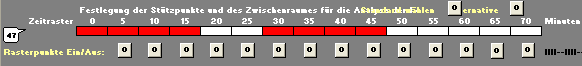 Mittelwert aus
a
a
b
c
Mittelwert aus
c
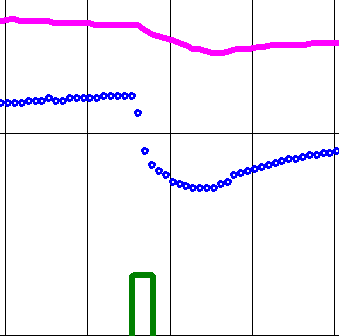 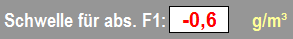 Schwellwert -0,6 g/m³ ist erreicht
Die Lüftungsanalyse in der Excelmappe des Lüftungsloggers
Das Betrachtungsraster wird über den Messpunktevorrat geschoben.
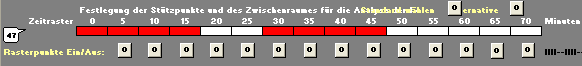 Mittelwert aus
a
a
b
c
Mittelwert aus
c
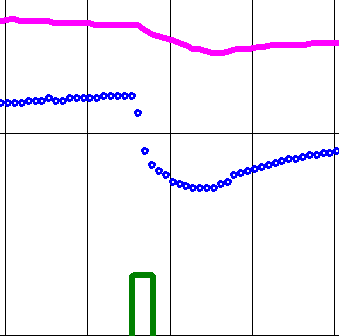 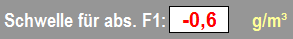 Schwellwert -0,6 g/m³ ist erreicht
Die Lüftungsanalyse in der Excelmappe des Lüftungsloggers
Das Betrachtungsraster wird über den Messpunktevorrat geschoben.
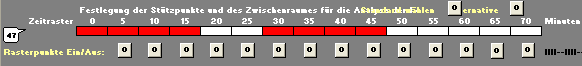 Mittelwert aus
a
a
b
c
Mittelwert aus
c
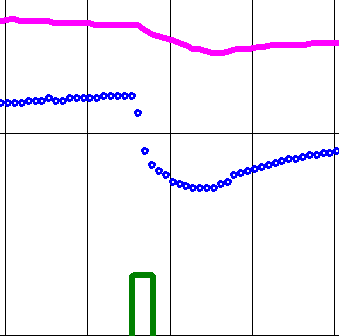 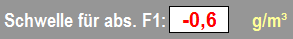 Schwellwert -0,6 g/m³ ist erreicht
Die Lüftungsanalyse in der Excelmappe des Lüftungsloggers
Das Betrachtungsraster wird über den Messpunktevorrat geschoben.
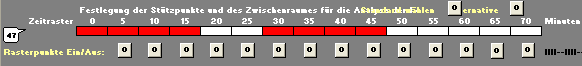 Mittelwert aus
a
a
b
c
Mittelwert aus
c
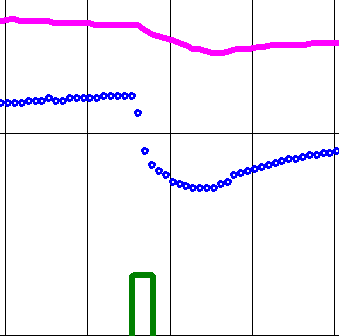 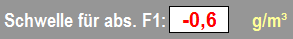 Beenden
Schwellwert -0,6 g/m³ ist nicht erreicht
Nochmals abspielen
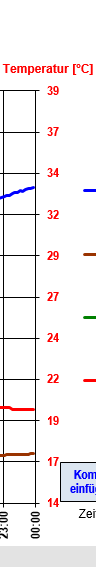 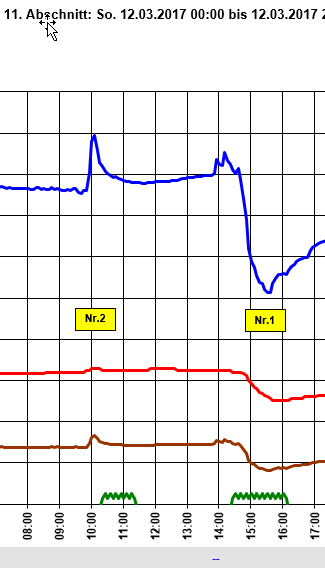 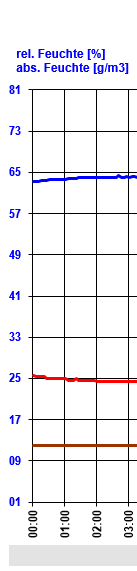 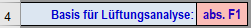 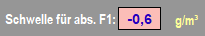 Marke 1:Hier wird ein Lüftungsvorgang richtig erkannt. Die absolute Feuchte fällt, weil kalte Außenluft zugeführt wird. Das ist im Temperaturabfall erkennbar.
Marke 2: Hier ist ein Schwachpunkt dieser Analyse erkennbar:
Eine abfallende Flanke der absoluten Feuchte wird fälschlicherweise als Lüftung erkannt, obwohl die Temperatur eher steigt.
Deshalb gibt es eine alternative Variante der Lüftungsanalyse genannt  „abs.F1 & T1“.
Bei dieser wird für jeden Betrachtungspunkt sowohl der Verlauf der absoluten Feuchte als auch der Temperaturverlauf in gleicher Weise betrachtet.
Für beide Verläufe sind separate Schwellen definiert.
Wenn beide Schwellen überschritten sind, liegt eine Lüftung vor.
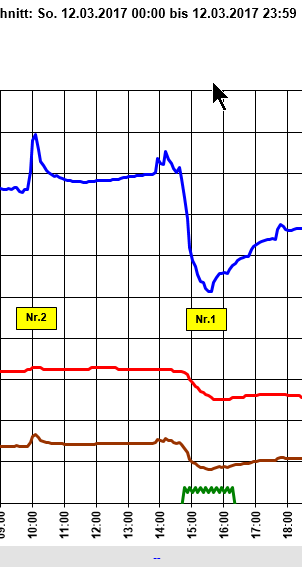 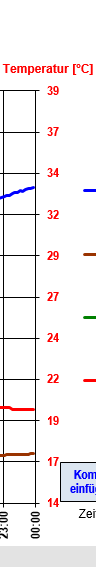 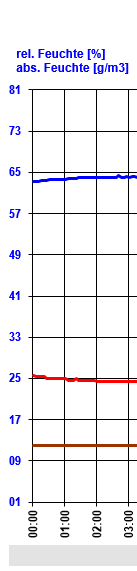 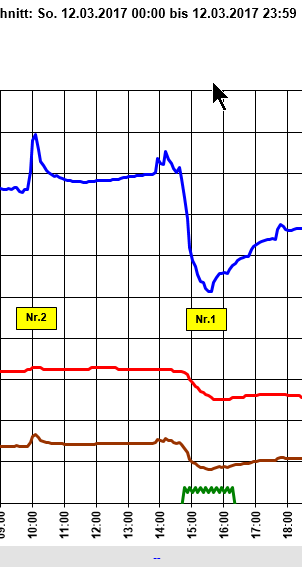 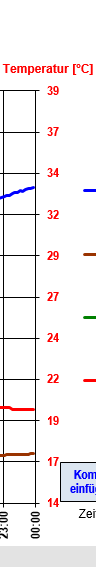 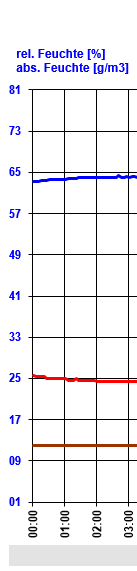 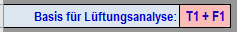 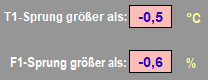 Fall 1:Hier wird ein Lüftungsvorgang richtig erkannt. Beide Schwellen werden überschritten. Die relative Feuchte fällt, weil kalte Außenluft zugeführt wird. Das ist im Temperaturabfall erkennbar.
Fall 2: Dieser Vorgang wird nicht mehr als Lüftung gewertet, da die Schwelle für T1 nicht überschritten wird.
Ende